УГОЛОК ПО ГРАЖДАНСКОЙ ОБОРОНЕ
 И ЧРЕЗВЫЧАЙНЫМ СИТУАЦИЯМ
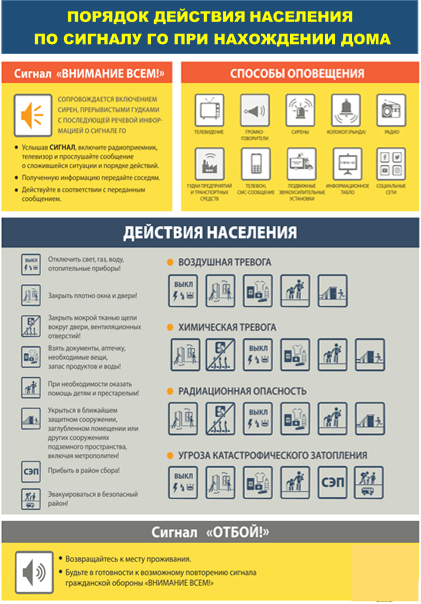 ПОРЯДОК ДЕЙСТВИЯ НАСЕЛЕНИЯ ПО СИГНАЛУ ГО ПРИ НАХОЖДЕНИИ ДОМА
ЭВАКУАЦИЯ НАСЕЛЕНИЯ
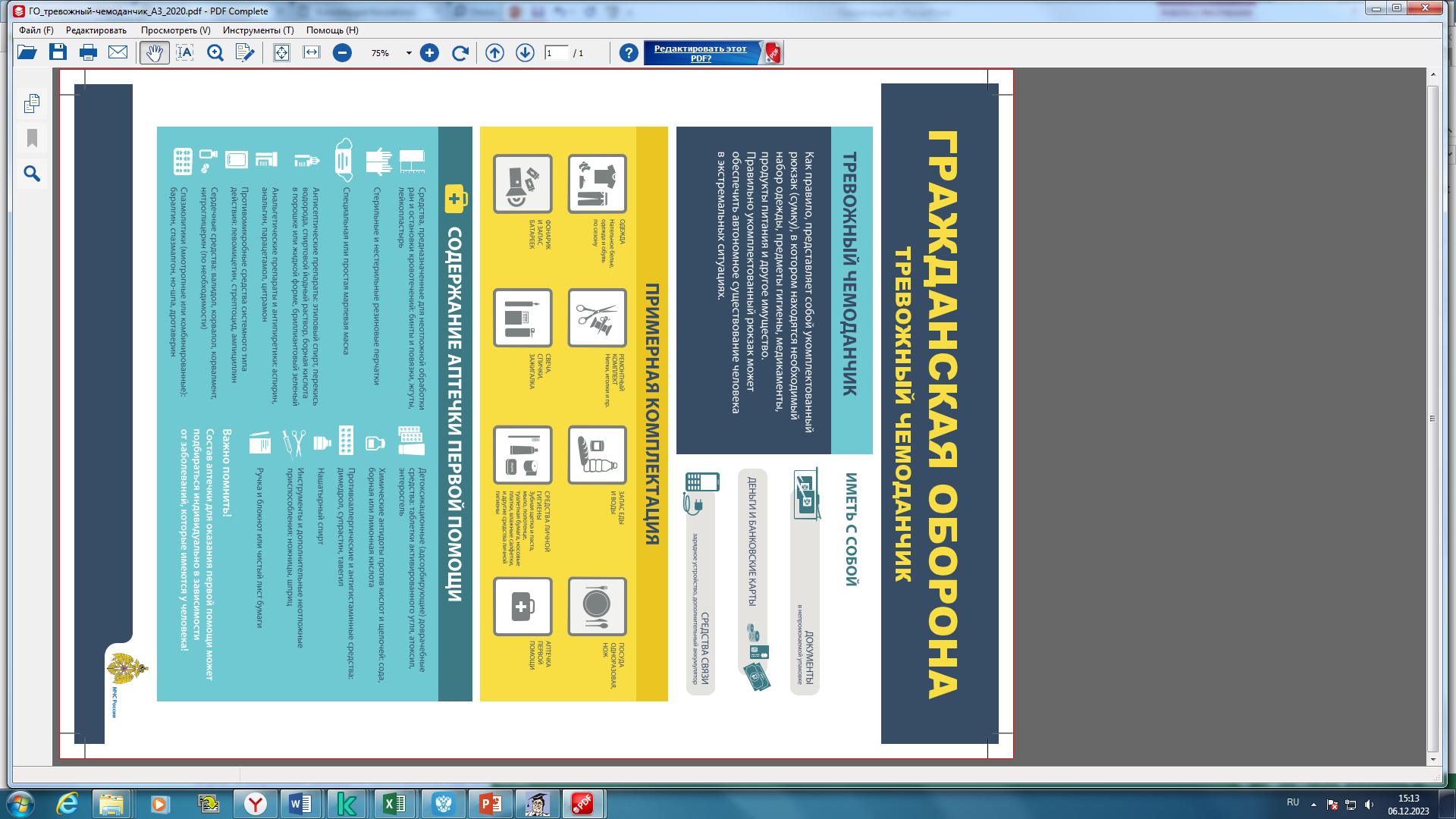 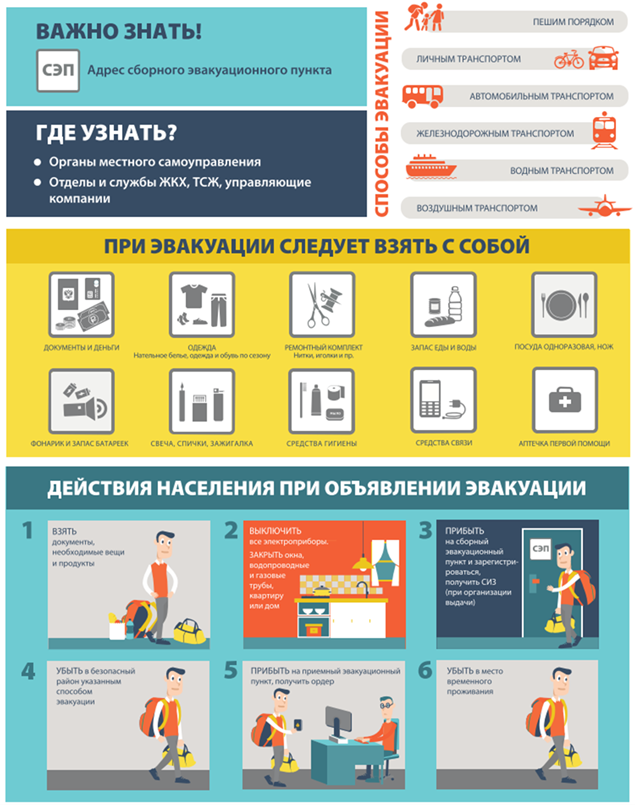 ПОВЕДЕНИЕ ПРИ ОБСТРЕЛЕ
ПОВЕДЕНИЕ ПРИ АТАКЕ БЕСПИЛОТНИКА (БПЛА)
ПОВЕДЕНИЕ ПРИ ОБНАРУЖЕНИИ
ВЗРЫВООПАСНЫХ ПРЕДМЕТОВ
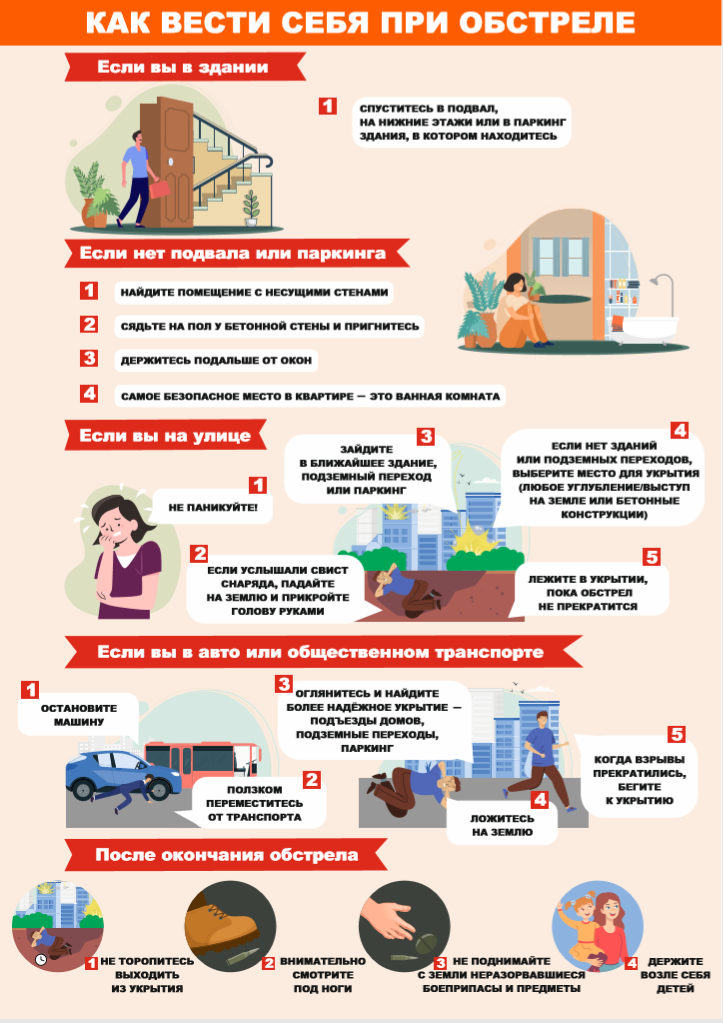 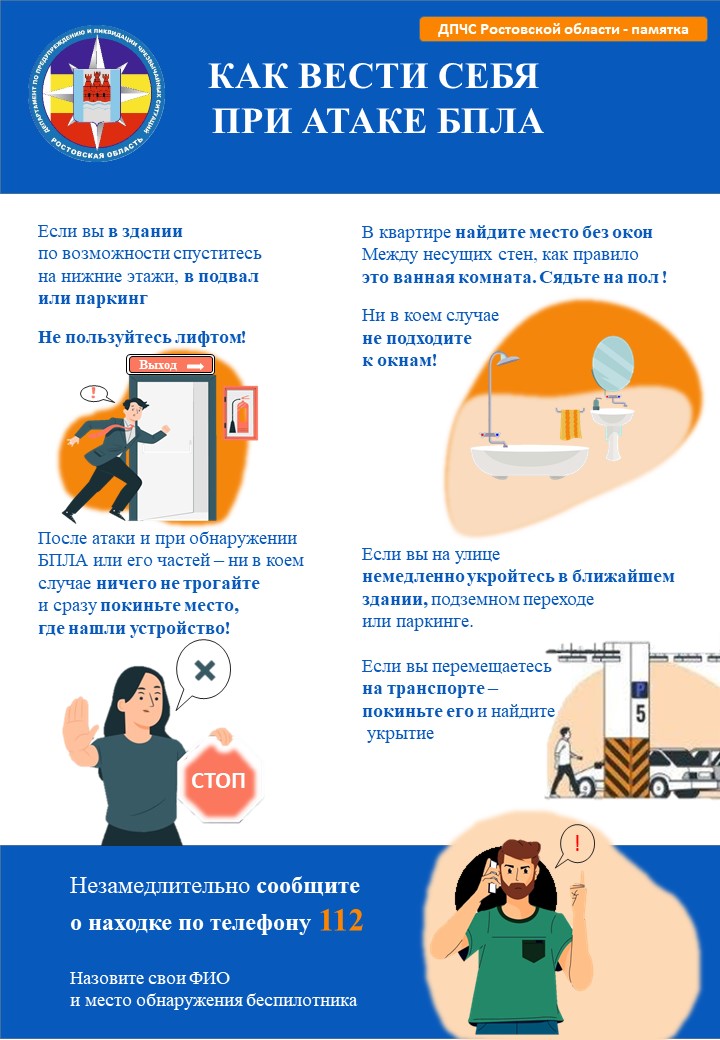 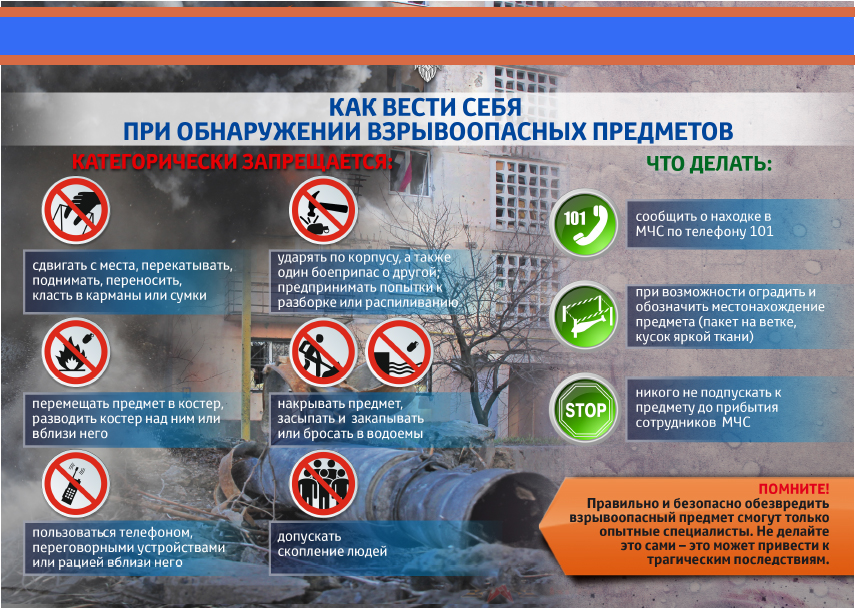